About OMICS Group
OMICS Group International is an amalgamation of Open Access publications and worldwide international science conferences and events. Established in the year 2007 with the sole aim of making the information on Sciences and technology ‘Open Access’, OMICS Group publishes 400 online open access scholarly journals in all aspects of Science, Engineering, Management and Technology journals. OMICS Group has been instrumental in taking the knowledge on Science & technology to the doorsteps of ordinary men and women. Research Scholars, Students, Libraries, Educational Institutions, Research centers and the industry are main stakeholders that benefitted greatly from this knowledge dissemination. OMICS Group also organizes 300 International conferences annually across the globe, where knowledge transfer takes place through debates, round table discussions, poster presentations, workshops, symposia and exhibitions.
About OMICS Group Conferences
OMICS Group International is a pioneer and leading science event organizer, which publishes around 400 open access journals and conducts over 300 Medical, Clinical, Engineering, Life Sciences, Phrama scientific conferences all over the globe annually with the support of more than  1000 scientific associations and 30,000 editorial board members and 3.5 millionfollowers to its credit.
      OMICS Group has organized 500 conferences, workshops and national symposiums across the major cities including San Francisco, Las Vegas, San Antonio,Omaha,Orlando, Raleigh, SantaClara, Chicago, Philadelphia, Baltimore, United Kingdom, Valencia, Dubai, Beijing, Hyderabad, Bengaluru and Mumbai.
Have FDA Expedited Programs Shortened Drug Development Timelines?An analysis of newly approved therapies and how FDA expedited programs impacted drug development timelines
September 8, 2014
Artisan Healthcare Consulting, Inc.
+1 781-221-5656 phone
info@artisan-consulting.com
www.artisan-consulting.com
[Speaker Notes: If this will hel]
Methodology (1 of 2)
1. We collected key dates for new molecular  entities (NME) and biologics approved over the past 6 years.
2. We looked at the 4 major FDA programs used to expedite clinical development to understand impact on time to market
We collected the following dates for each NME approved from 2009 to 2014:
IND(investigational new drug) submission date of the first approved indication
Date of the FDA end of phase 2 (EOP2) meeting where available or the start date for the pivotal trials
NDA (new drug application)/BLA (Biologics License Application) filing dates
NDA/BLA approval dates
We stratified the NMEs by year of approval, and type of FDA expedited program used.
We categorized each NME by therapeutic area: Allergy, Autoimmune, Cardiovascular, Central Nervous System (CNS), Diabetes/ Metabolism, Diagnostic, Infectious disease, Musculoskeletal, Oncology, Ophthalmology, Rare diseases, Respiratory system, Sexual Dysfunction, Skin, Supportive care, and Women’s Health.
Fast Track is introduced to accelerate the approval for medications treating serious conditions with unmet medical needs or a drug that has been designated as a qualified infectious disease product. 
Accelerated Approval allows for approval of medication treating serious conditions based on surrogate endpoints.
Priority Review is for medications that offer significant improvements in the safety or effectiveness of the treatment, diagnosis, or prevention of serious conditions when compared to standard applications.
Breakthrough therapy designation is for medications that treat serious or life threatening disease and the medications may demonstrate substantial improvement on a clinically significant endpoint(s) over available therapies.
.
3. We compiled and analyzed the findings to determine the effect of FDA expedited programs on drug development timelines.
[Speaker Notes: Other the one that are not expedited program, all programs represent efforts to address an unmet medical need in the treatment of a serious condition, 
Fast track: A drug that is intended to treat a serious condition AND nonclinical or clinical data demonstrate the potential to address unmet medical need or A drug that has been designated as a qualified infectious disease product
2. Accelerated:  drug that treats a serious condition AND generally provides a meaningful advantage over available therapies AND demonstrates an effect on a surrogate endpoint that is reasonably likely to predict 
clinical benefit or on a clinical endpoint that can be measured earlier than irreversible morbidity or mortality (IMM) that is reasonably likely to predict an effect on IMM or other clinical benefit (i.e., an intermediate clinical 
Endpoints
3. Breakthrough: A  drug that is intended to treat a serious condition AND preliminary clinical evidence indicates that the drug may demonstrate substantial improvement on a clinically significant endpoint(s) over available therapies
4. Priority review: An application for a drug that treats a serious condition AND, if approved, would provide a significant improvement in safety or effectiveness OR Any supplement that proposes a labeling change 
pursuant to a report on a pediatric study under 505Ab OR An application for a drug that has been designated as a qualified infectious disease product  OR Any application or supplement for a drug submitted with a priority 
review voucher]
Methodology (2 of 2)
Excluded NMEs from the analysis
Lumizyme and Corifact: Excluded entirely from the analysis as   IND filings and EOP2 meeting data are not available

 2014 approved NMEs  Belsomra, Cerdelga, Jardiance, Jublia, Orbativ, Otezla, Pledridy, Sivextro, Striverdi Respimat, Tanzeum, Zydelig and Zykadia: Excluded as full FDA documentation is not published
Sources used
IND filing: As reported in FDA filings - where information not available dates extracted from the Federal Register

End of Phase 2 meeting/beginning of pivotal trial -As reported in FDA filings – where the information was not available start dates of the pivotal trial extracted from www.clinicaltrials.gov

NDA/BLA filing: As reported in FDA filings

NDA/BLA approval: As reported in FDA filings
*Sources: “Approved drugs 2013”, “2011 Novel New Drugs”, “2012 Novel New Drugs Summary”
[Speaker Notes: 2014 excluded, documents not published yet
Lumizyme and Corifact, no data for]
NMEs That Used Any of the FDA Expedited Programs
2009         2010        2011       2012         2013       2014*
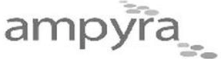 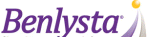 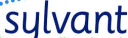 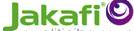 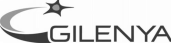 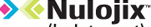 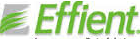 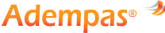 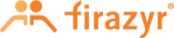 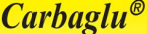 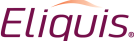 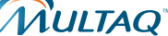 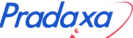 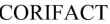 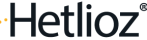 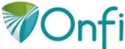 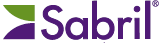 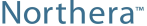 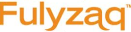 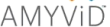 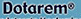 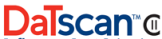 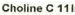 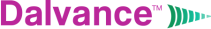 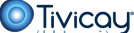 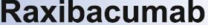 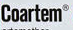 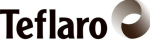 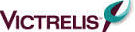 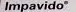 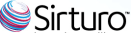 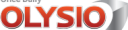 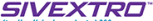 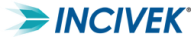 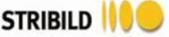 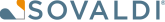 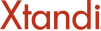 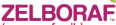 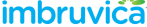 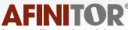 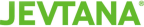 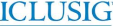 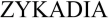 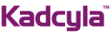 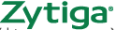 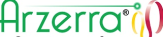 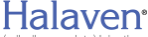 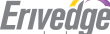 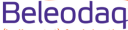 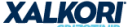 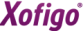 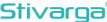 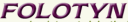 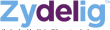 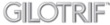 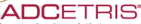 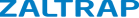 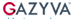 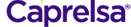 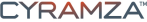 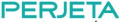 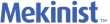 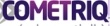 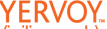 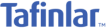 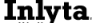 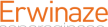 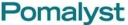 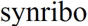 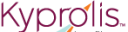 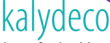 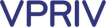 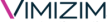 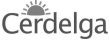 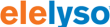 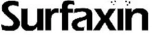 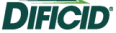 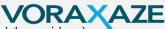 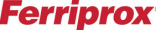 6
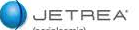 *2014 FDA approvals by August 2014
[Speaker Notes: Oncology drugs ,more approved in the last 6 years,  
Infectious 
As a pharmacist I visual memory  so I remember the boxes and the pill shapes]
Which Programs Are Used the Most?
Since 2011, ~50% Of All Approved Therapies Have Benefitted From An Expedited Pathway, With Priority Review and Fast Track Being the Most Heavily Utilized.
2009         2010        2011       2012         2013       2014*
**Number of drugs approved in  particular year
7
*2014 FDA approvals by August 2014
[Speaker Notes: More companies are using expedited program.  About half of the NMEs are approved using expedited program]
Which Therapeutic Areas Use the Expedited Programs the Most?
In Oncology, Rare Diseases and Supportive Care over 75% of Approved Therapies Utilized an Expedited Program.
2009         2010        2011       2012         2013       2014     Total
8
[Speaker Notes: We did subanalysis , ssame info as the previous slide but we categorized by therapeutical
Look at by the therapeutic area in 6 years how the expedited programs are utilized.]
Which Expedited Programs Are Used the Most by Individual Therapeutic Areas? 2009-2014
In Oncology, Infectious Diseases and Supportive Care, over 35% of NMEs Use Multiple Expedited Programs.
9
[Speaker Notes: We did subanalysis , same info as the previous slide but we categorized by therapeutical]
Have Expedited Programs Shortened the Time from IND to NDA/BLA Approval?
When Considering the Time from IND to NDA Approval, Expedited Programs Do not Appear to Reduce Time to NDA/BLA Approval.
# of years from IND to NDA/BLA Approval (average)
Year of NDA/BLA approval
10
Have Expedited Programs Shortened the Time from the EOP2 Meeting to NDA/BLA Approval?
On Average, NMEs Using Expedited Programs Reduced the Time from EOP2 to NDA/BLA Approval by 1.2 Years.
11
Have Expedited Programs Shortened the Time from IND to NDA/ BLA Approval?
Breakthrough Therapy Has the Greatest Impact on Time to Approval of All Accelerated Programs; Accelerated Approval Also Provides Benefit.
Average time: 8.6 years
Average time: 7.4 years
Average time: 9.0 years
Average time: 8.8 years
Average time: 4.5 years
# of years from IND to NDA/BLA Approval (average)
12
[Speaker Notes: If any program program is better than the other
From our analysis usually takes 8 t0 10 yeas from ind to nda]
Have Expedited Programs Shortened the Time from EOP2 meeting to NDA/ BLA Approval?
When Considering Time from EOP2 Meeting to NDA/BLA Approval, Only Breakthrough Therapy Significantly Improves Time to Approval Compared to Other Expedited Programs.
Average time: 4.5 years
Average time: 4.7 years
Average time: 4.4 years
Average time: 4.7 years
Average time: 2.5 years
# of years from IND to NDA/BLA Approval (average)
13
In Which Therapeutic Areas Have the Expedited Programs Shortened the Time from IND to NDA/BLA Approval?
Reduction in Time From IND Submission to NDA/BLA Approval Is not Consistent Across Therapeutic Areas.
14
In Which Therapeutic Areas Have the Expedited Programs Shortened the Time from  Time from EOP2 meting to NDA/BLA approval?
For Most of the Therapeutic Areas Using Expedited Program Has Shorten the Time from EOP2 to NDA /BLA Approval.
15
Conclusions
✔
Since 2011, ~50% Of All Approved Therapies Have Benefitted From An Expedited Pathway, With Priority Review and Fast Track Being the Most Heavily Utilized.
When Considering Time from EOP2 meeting to NDA Approval FDA Expedited Programs Reduced the Time from EOP2 to Approval by 1.2 Years. The Expedited Programs Do not Shorten the Time from IND Submission to NDA/BLA Approval.
✔
Breakthrough Therapy Was introduced the Latest but Seems to Have the Biggest Impact on Approval Time Compared to Other Expedited Programs.
✔
In Oncology, Rare Diseases and Supportive Care over 75% of Approved Therapies Utilized an Expedited Program. In Oncology, Infectious Diseases and Supportive Care, over 35% of NMEs Use Multiple Expedited Programs.
✔
16
Brad Payne - Bio
Brad Payne is a Team Leader for Artisan Healthcare Consulting.  He has over 5 years experience in the healthcare consulting space, with expertise in domestic and international reimbursement and market access.  
Lead of the global market access practice
Extensive knowledge of national and regional payers in Europe, Canada, Latin America, and Asia/Pacific
Advanced understanding of U.S. market access, with a proven track record of developing strategy that influenced national and regional payer coverage and payment decisions
Proven ability to develop market access strategies utilizing experience across a number of therapeutic areas including oncology, immunology, infectious diseases, rare diseases, and devices
Understanding of health economics, with extensive expertise in Health Technology Assessment (HTA) analyses
Brad Payne
Team Leader


	+1 781.996.7338 office
+1 702.250.3136 cell
bpayne@artisan-consulting.com
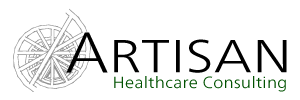 Prior to joining Artisan, Brad was a consultant at Trinity Partners, a pharmaceutical and biotech consulting firm, where he provided insight on forecasting projects, licensing and acquisition opportunities, and provided recommendations for managed care contracting strategies.  

Brad graduated with a degree in economics Cum Laude from Harvard University and received an MBA from the W.P. Carey School of Business at Arizona State University.
17
Let Us Meet Again
We welcome you all to our future conferences of OMICS Group International  

Please Visit:
regulatoryaffairs.conference@omicsgroup.us   regulatoryaffairs@conferenceseries.net
http://regulatoryaffairs.pharmaceuticalconferences.com/